Zinātniski praktiskā konference "Līdzsvarota lauksaimniecība" 2025
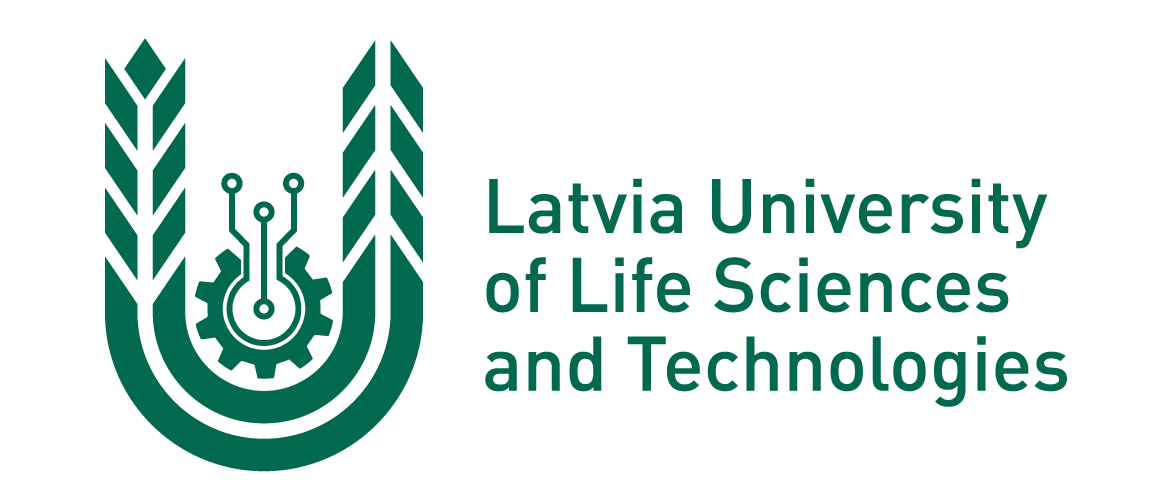 1.
ZIŅOJUMA NOSAUKUMS
Vārds Uzvārds1, Vārds Uzvārds2 
1Organizācijas nosaukums, 2Organizācijas nosaukums
IEVADS
ATTĒLS/I VAI GRAFIKS/I
Teksts
Teksts
ATTĒLS/I VAI GRAFIKS/I
Projekta Nr., nosaukums vai cita informācija
Conclusion
Cumulative vegetative growth of tree trunk in two years (2022 spring to 2023 autumn) was 24,8 mm untreated variant  till  28,0 mm used liquid manure.
organic fertilizers have an equivalent effect mineral fertilizer, it means its can provide plants with the necessary nutrients, especially when viewed over several years
Project No. 22-00-A01612-000001 18-00-A01620-000030 “Bioloģiskās lauksaimniecības principiem atbilstoši smiltsērkšķu audzēšanas tehnoloģiskie risinājumi, ņemot vērā trīs galvenos aspektus: smiltsērkšķu raibspārnmušas Rhagoletis batava ierobežošana, mēslošana un laistīšana smiltsērkšķu komercstādījumos” finansiālu atbalstu, līgums Nr.
Project No. 22-00-A01612-000001 18-00-A01620-000030 “Bioloģiskās lauksaimniecības principiem atbilstoši smiltsērkšķu audzēšanas tehnoloģiskie risinājumi, ņemot vērā trīs galvenos aspektus: smiltsērkšķu raibspārnmušas Rhagoletis batava ierobežošana, mēslošana un laistīšana smiltsērkšķu komercstādījumos” finansiālu atbalstu, līgums Nr.
Zinātniski praktiskā konference "Līdzsvarota lauksaimniecība" 2025
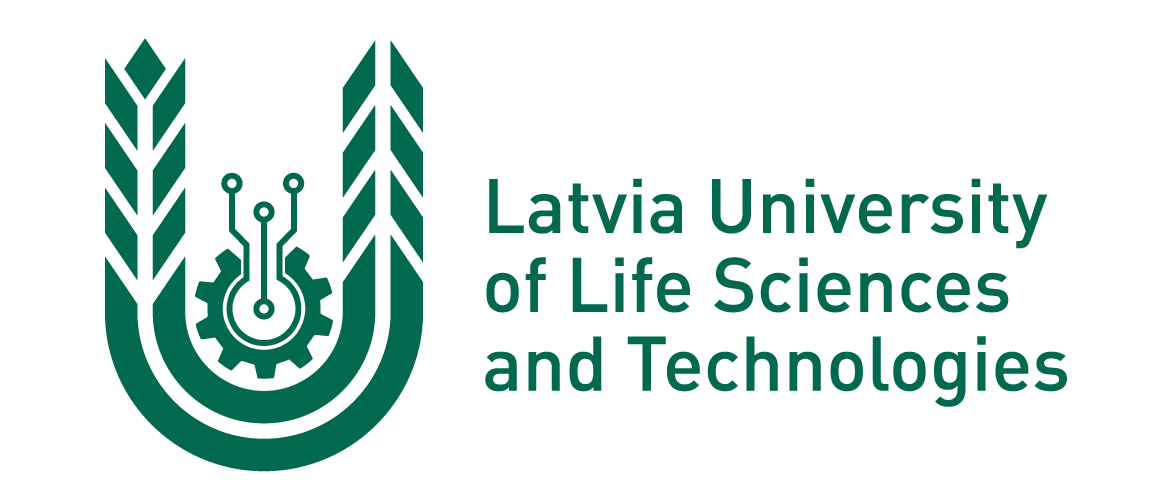 2.
ZIŅOJUMA NOSAUKUMS
Vārds Uzvārds1, Vārds Uzvārds2 
1Organizācijas nosaukums, 2Organizācijas nosaukums
Materiāli un metodes
Teksts
ATTĒLS/I VAI GRAFIKS/I
Projekta Nr., nosaukums vai cita informācija
Zinātniski praktiskā konference "Līdzsvarota lauksaimniecība" 2025
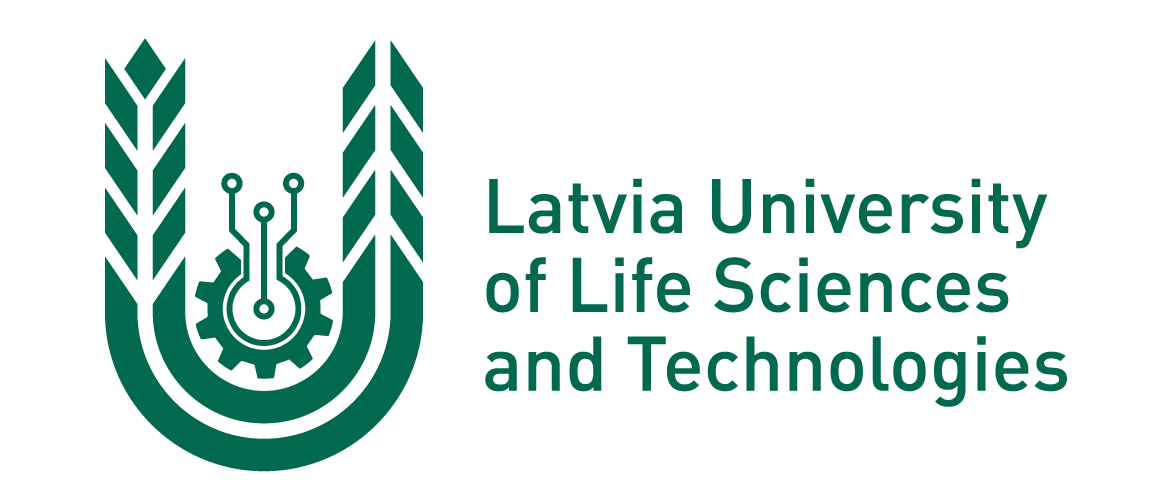 3.
ZIŅOJUMA NOSAUKUMS
Vārds Uzvārds1, Vārds Uzvārds2 
1Organizācijas nosaukums, 2Organizācijas nosaukums
ATTĒLS/I VAI GRAFIKS/I
Teksts
Rezultāti
Teksts
2023
ATTĒLS/I VAI GRAFIKS/I
Secinājumi
Teksts
Projekta Nr., nosaukums vai cita informācija